Impact of iGaming on 
Land-Based Casino Revenue
Jeff Ifrah
General Counsel, iDEA 
Founder, Ifrah Law PLLC
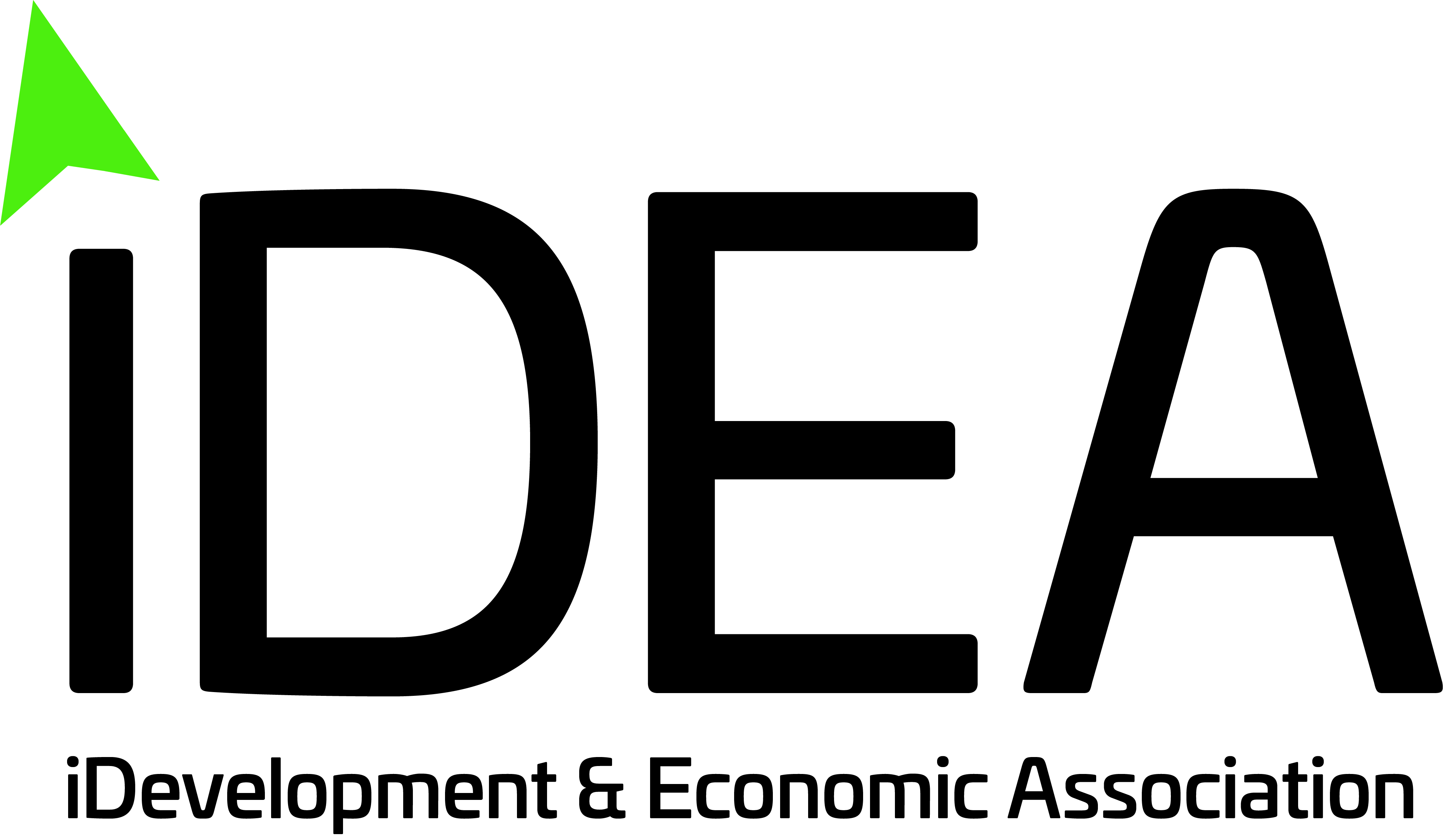 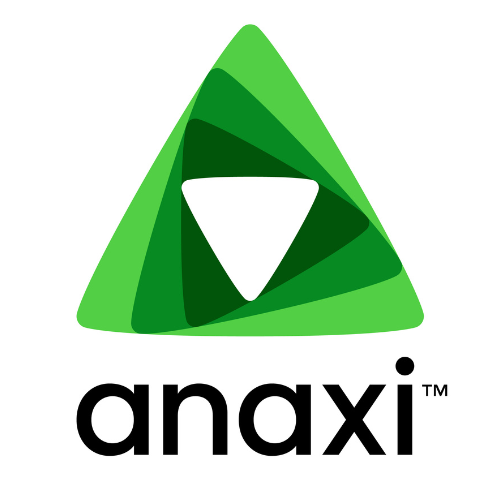 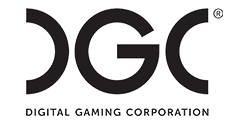 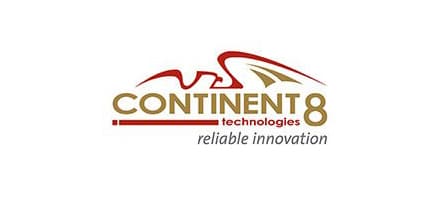 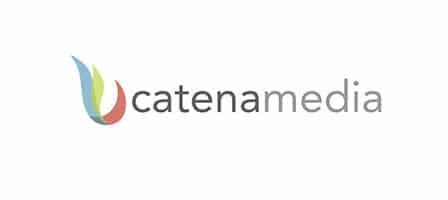 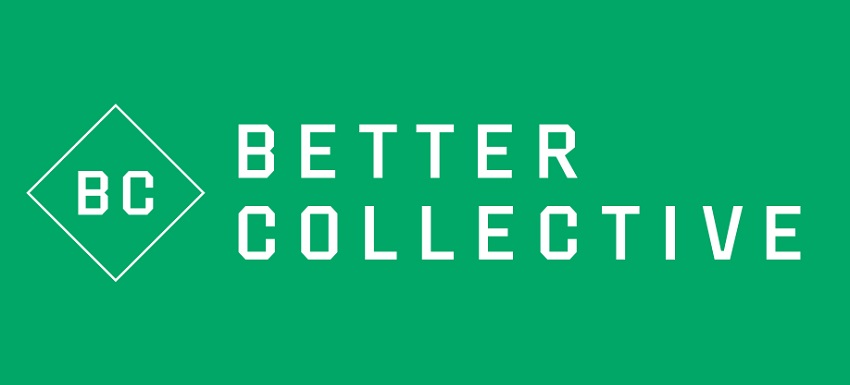 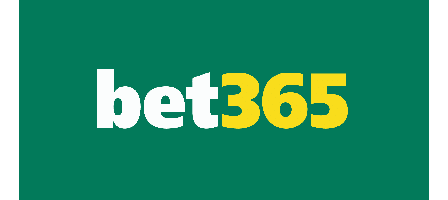 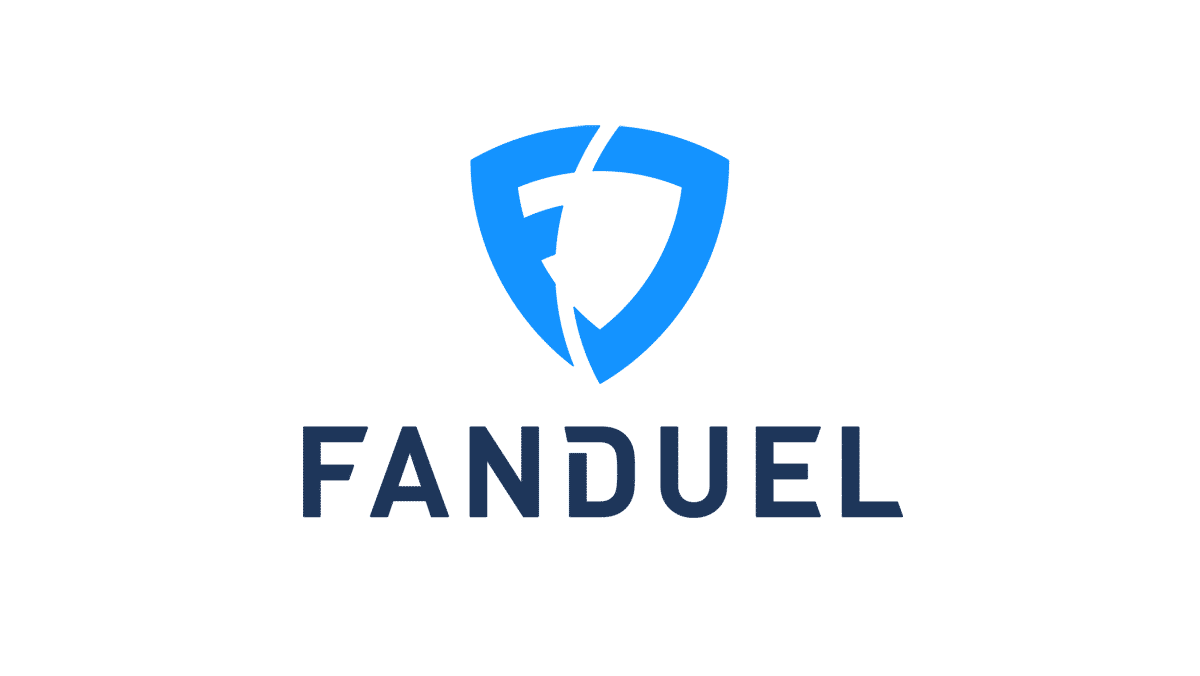 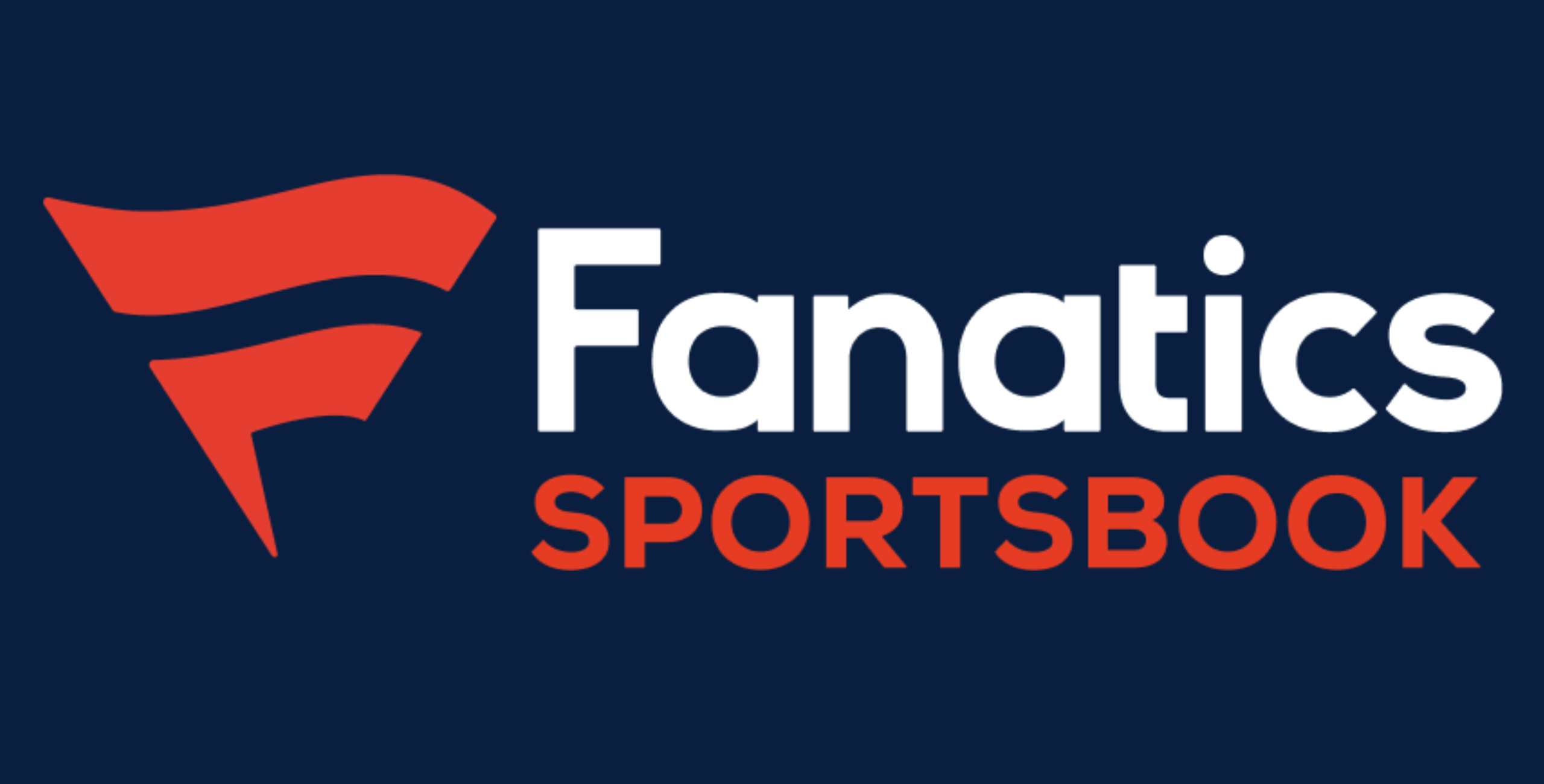 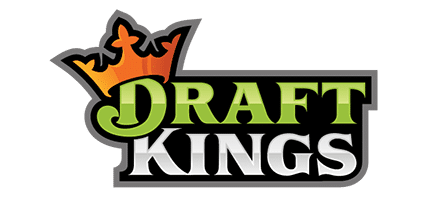 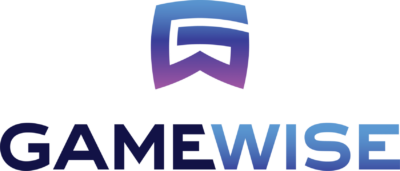 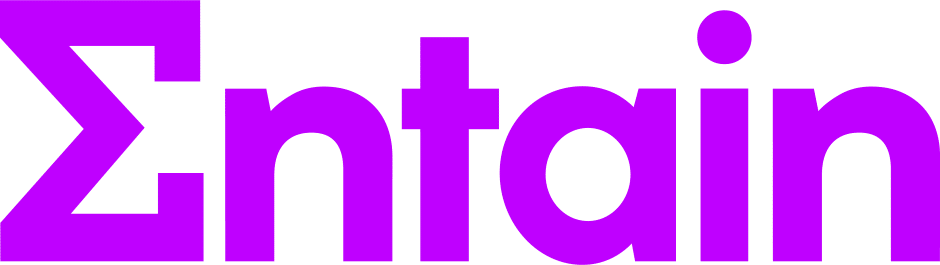 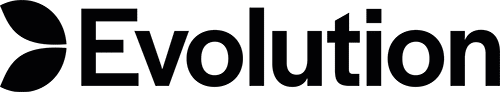 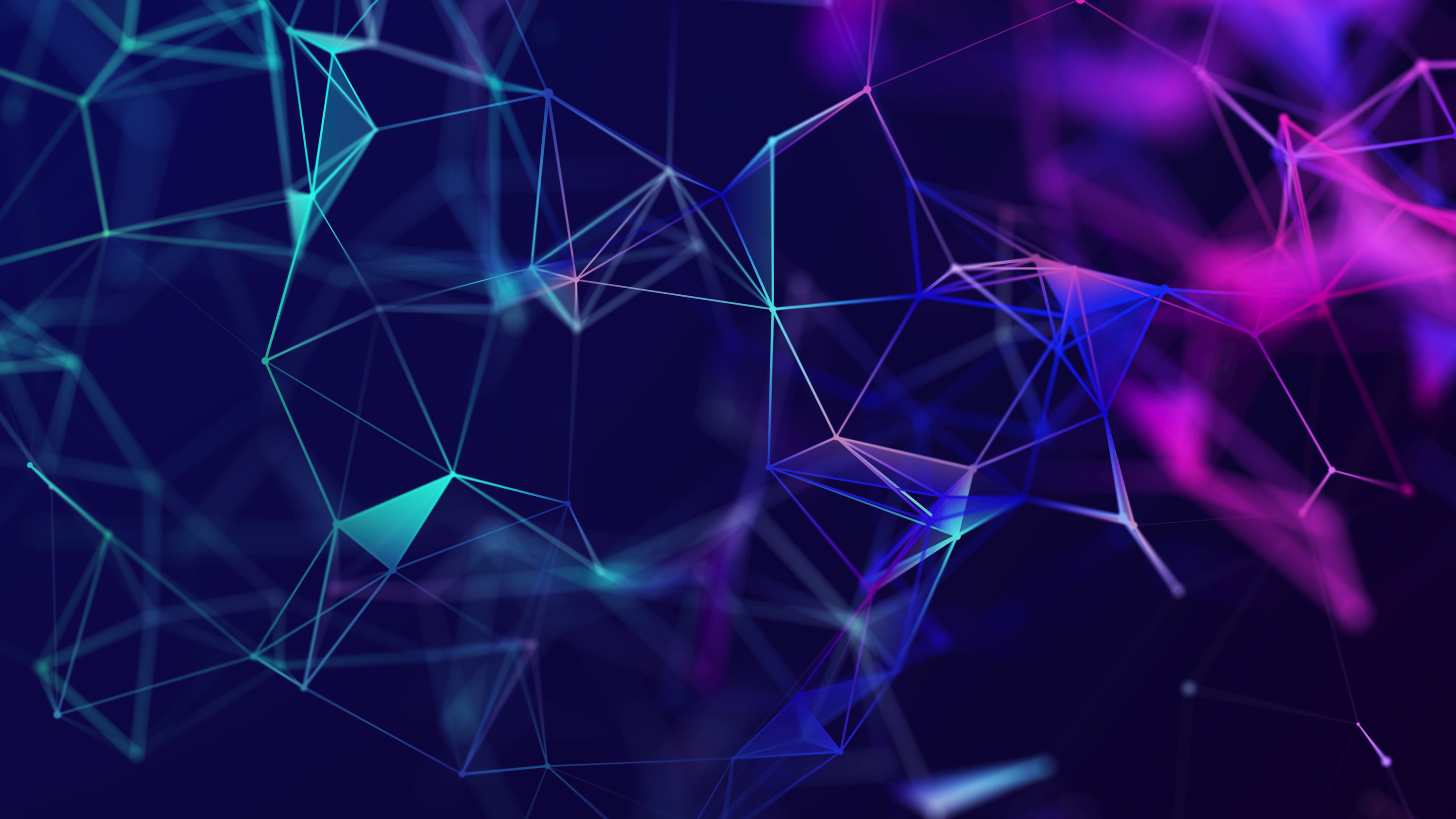 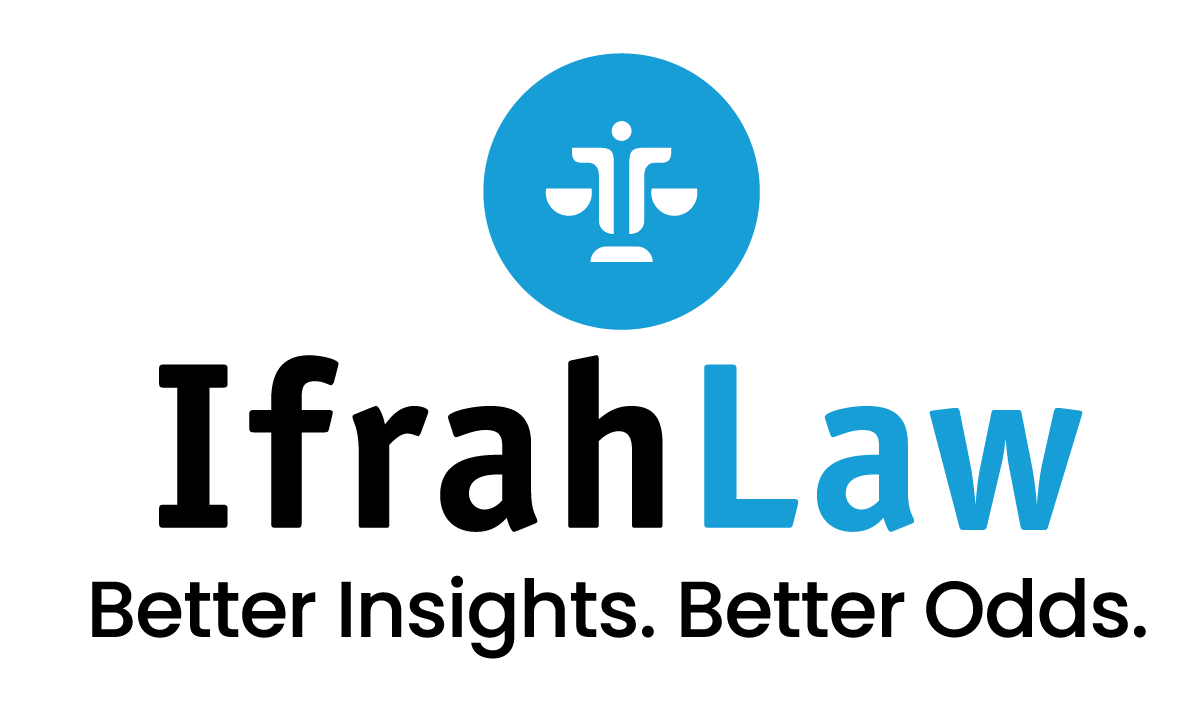 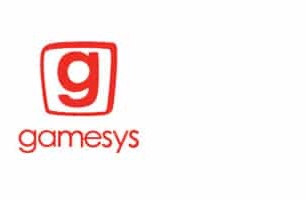 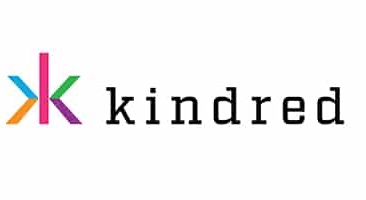 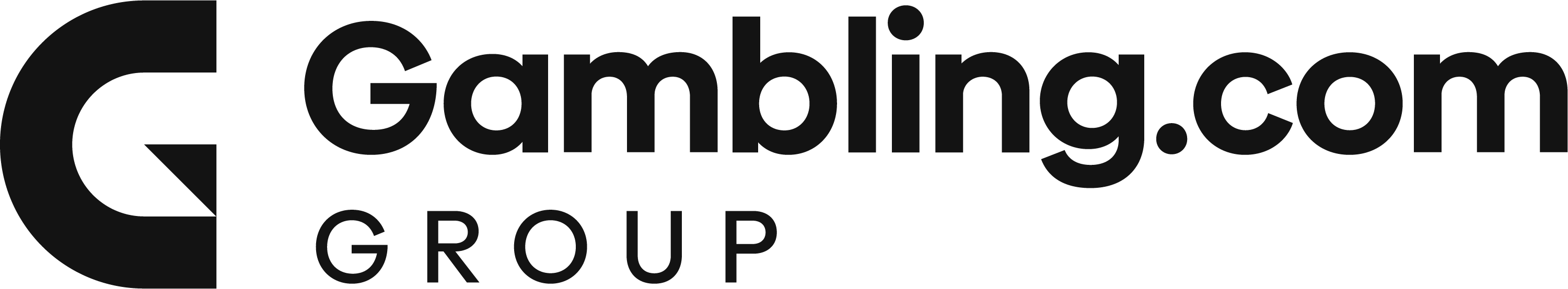 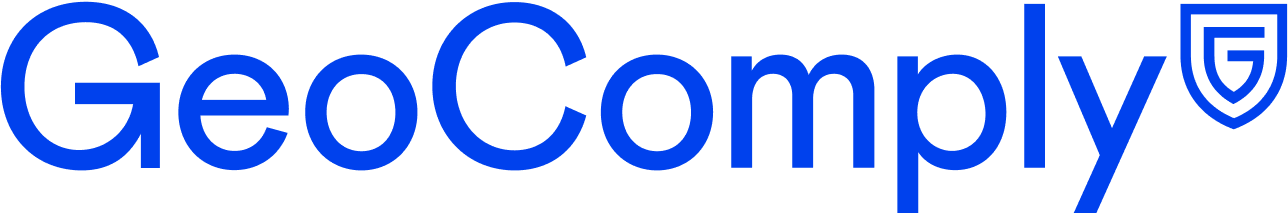 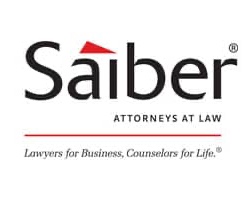 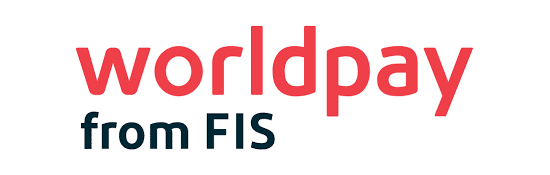 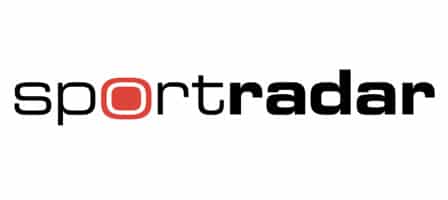 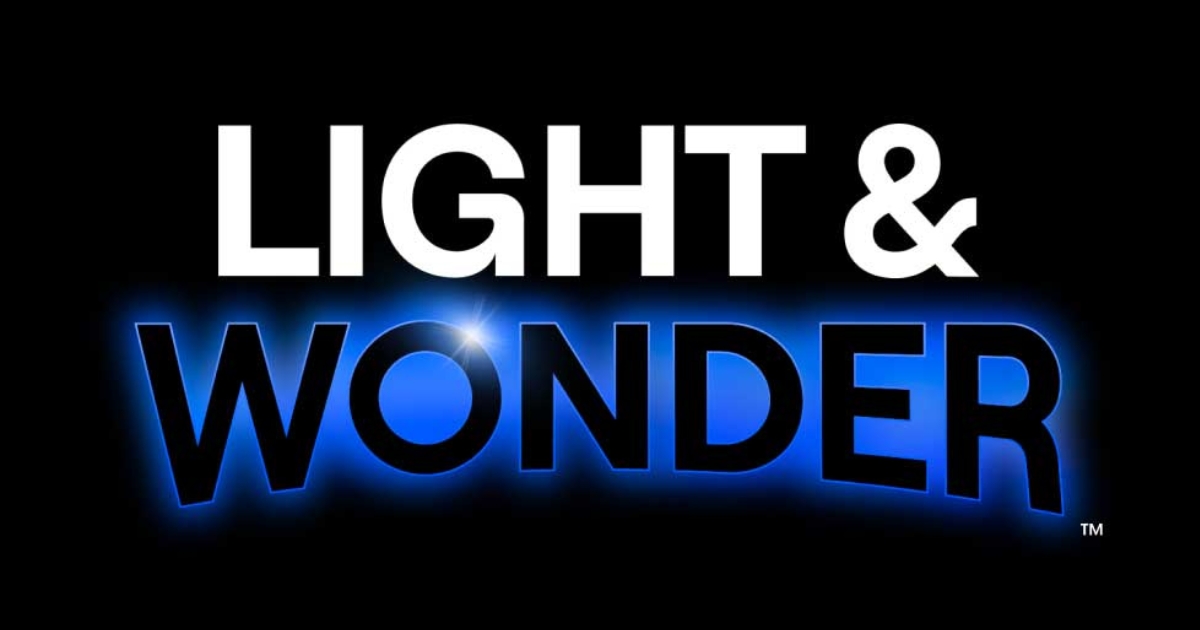 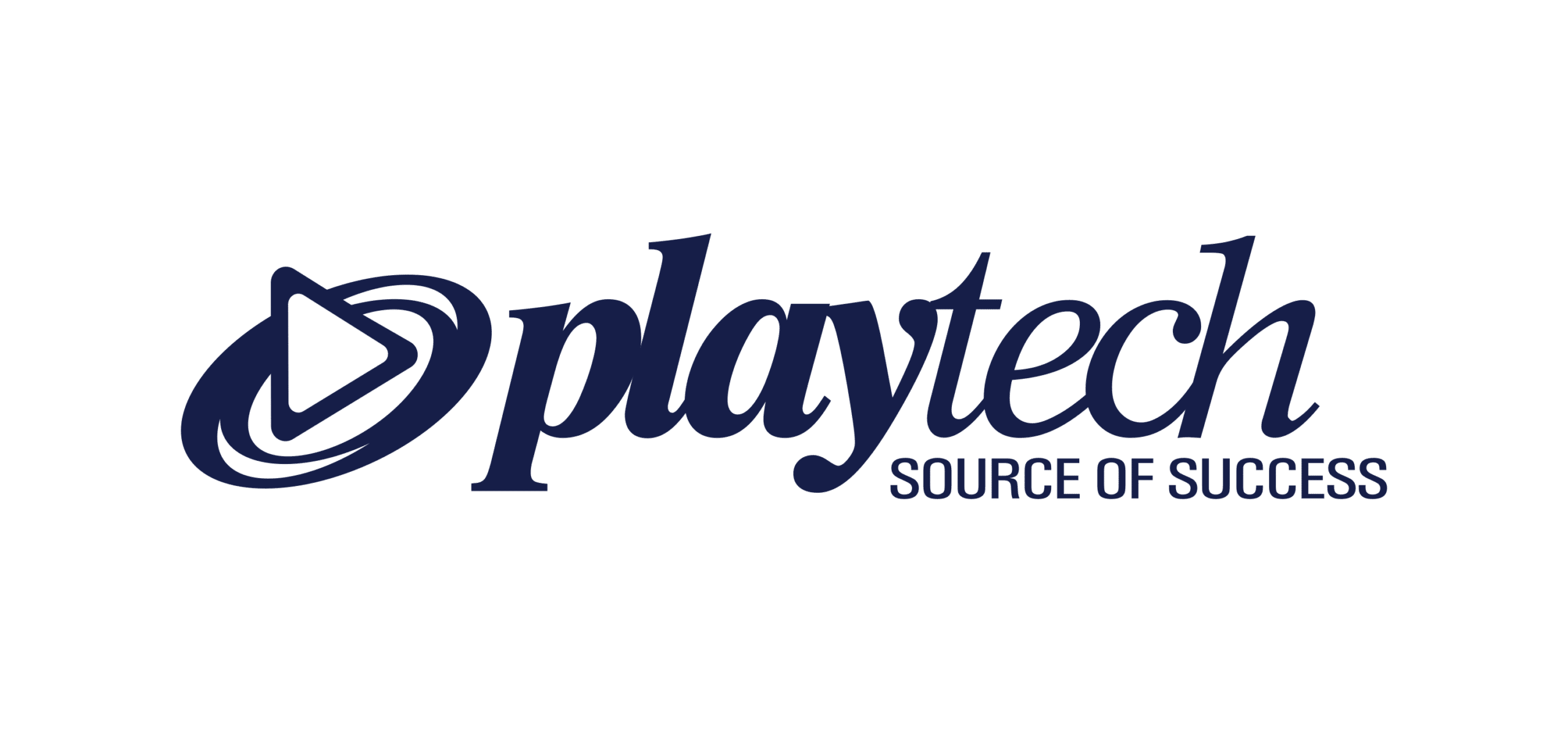 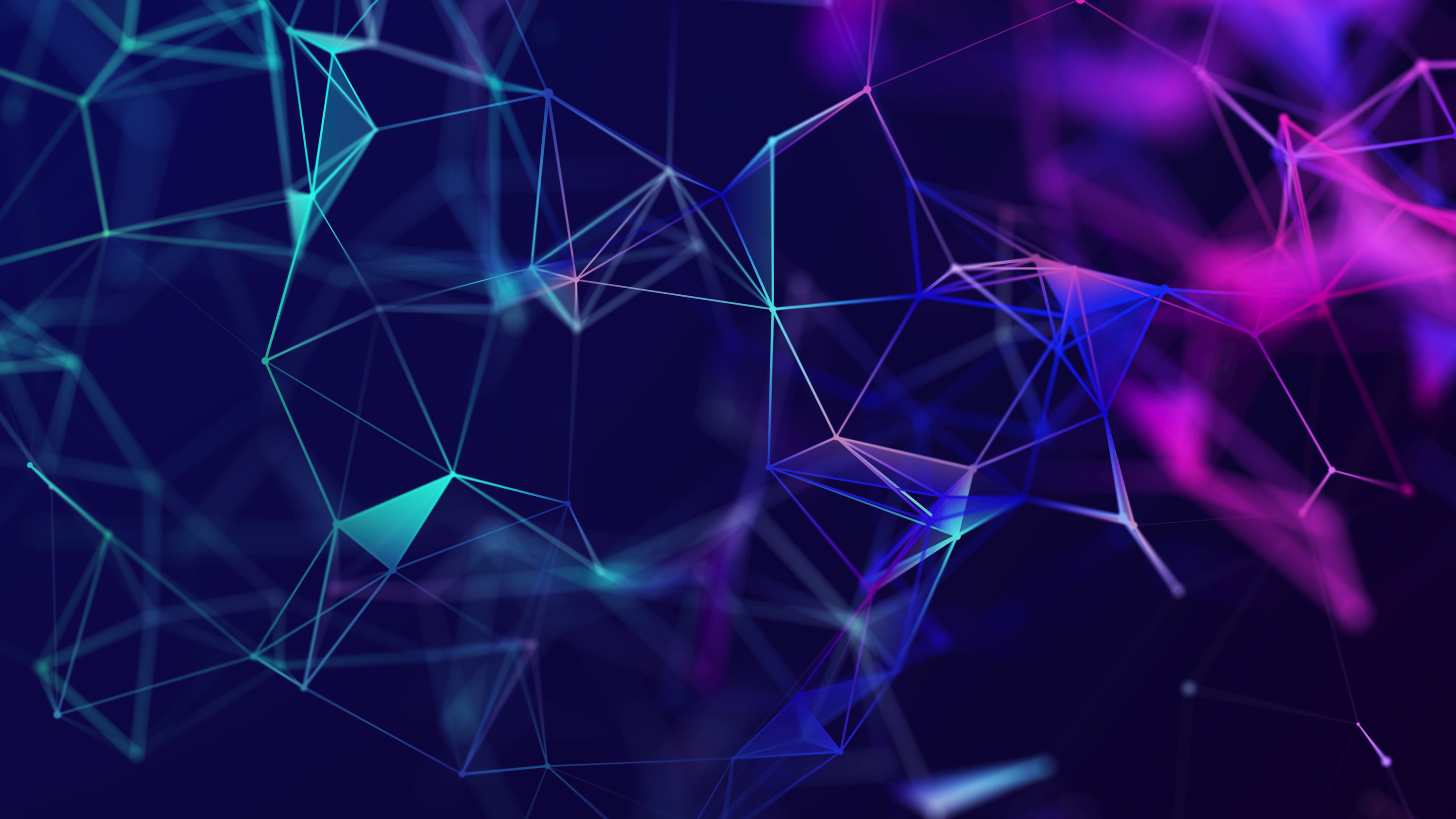 ONLINE CASINO POSITIVELY IMPACTS LAND-BASED CASINO REVENUE
+2.44%
Quarterly revenue increase
Average quarterly increase of land-based casino revenue after legal iGaming introduced
5 of 6
States outperformed
States with both online and land-based that outperformed states with land-based-only casino gaming
+1.7%
More land-based revenue
Land-based casino revenue boost states are likely to see if they legalize iGaming
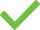 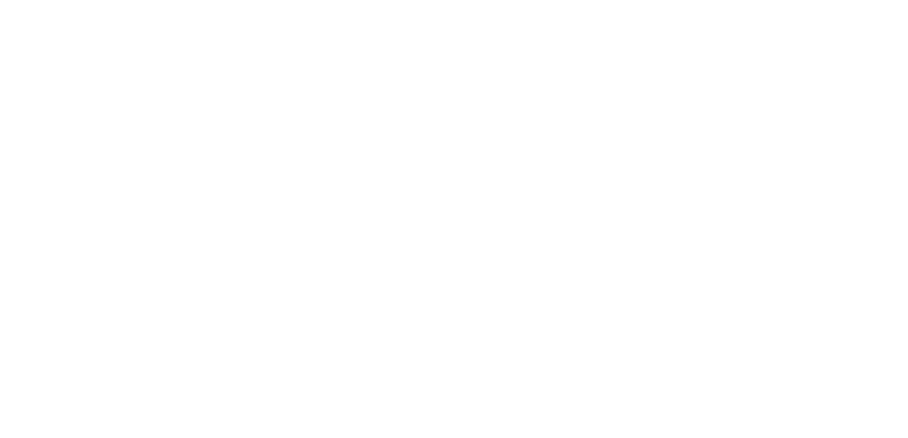 Learn more at ideagrowth.org
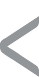 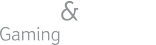 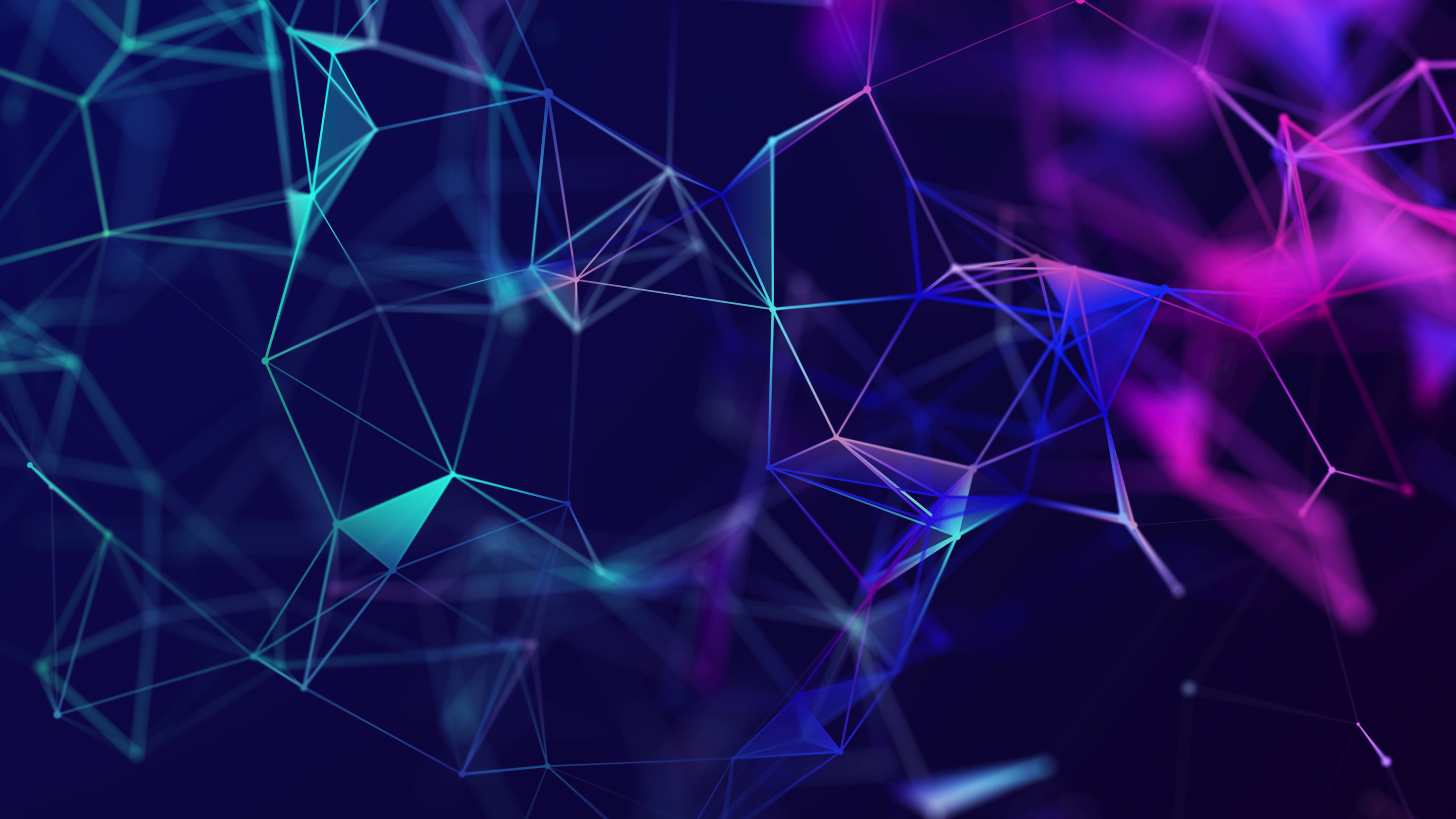 DIFFERENT VENUES   =   DIFFERENT PLAYERS
Broadening the appeal of casino
Age 50-55: Land-Based Casinos

Age 40-45: Online Casinos

Age 30-35: Online Sports Betting
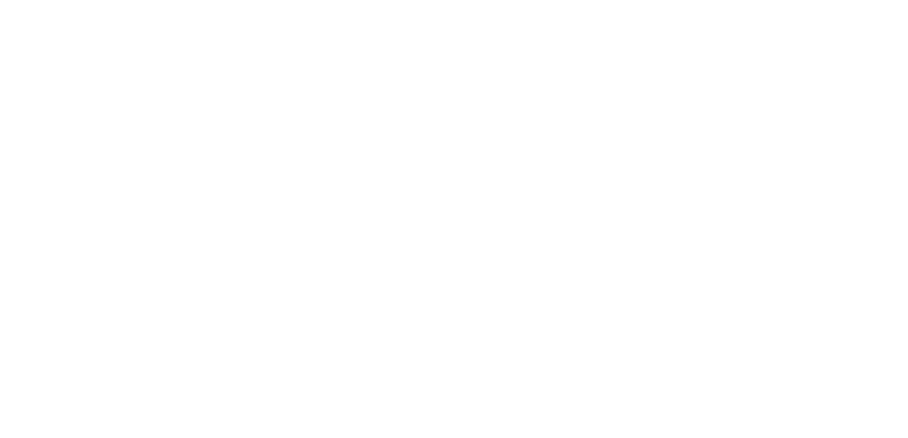 Learn more at ideagrowth.org
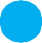 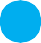 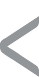 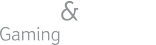 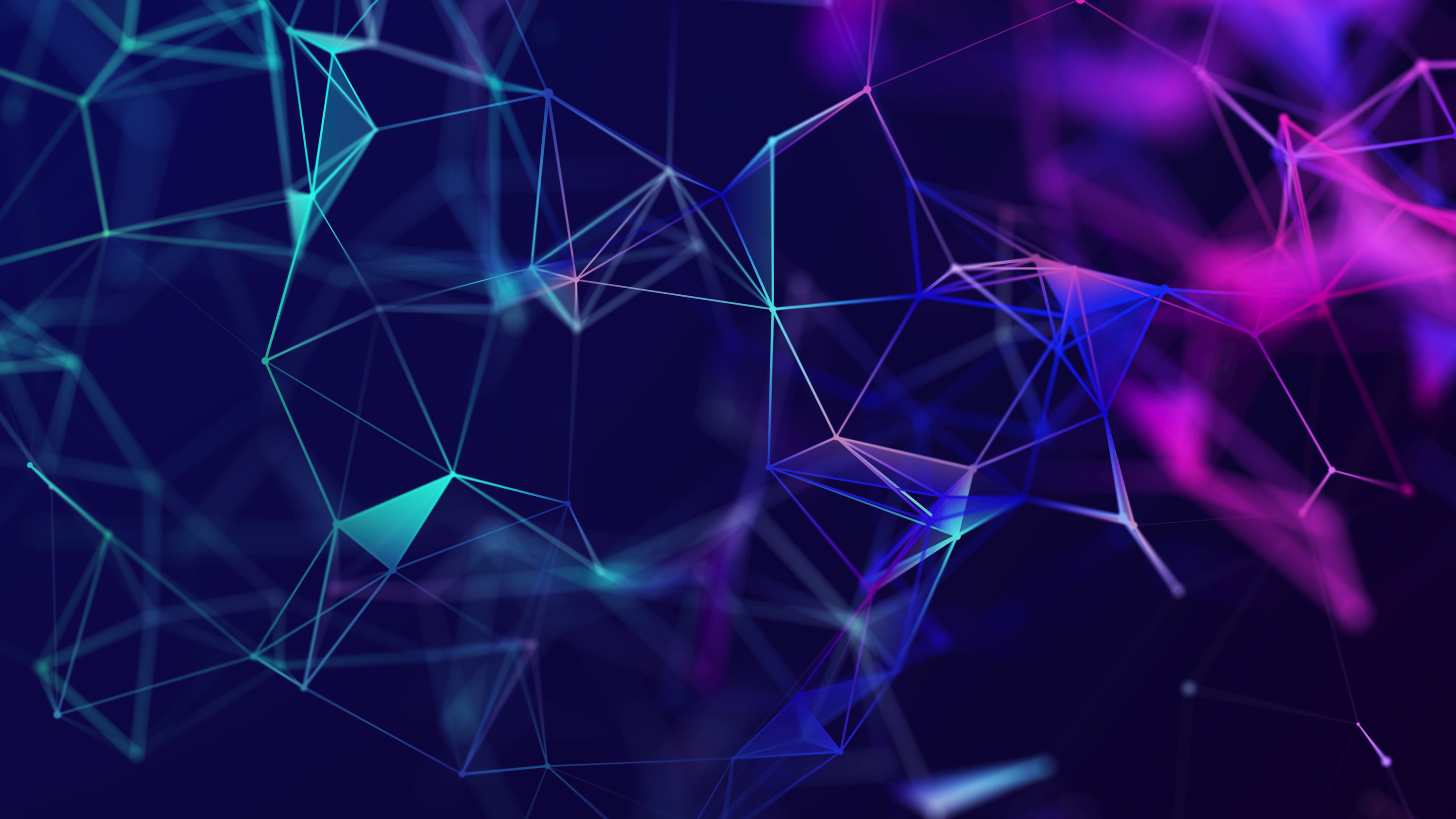 WHAT LAND-BASED CASINO EXECUTIVES SAY
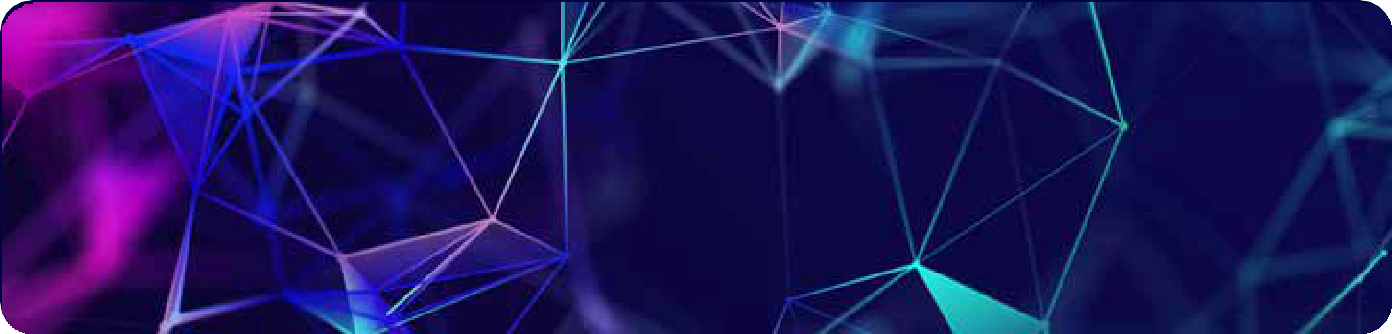 “…[W]e have seen nothing to date in terms of cannibalizing  the brick-and-mortar business.”

—Tom Reeg (via NC Sharp), CEO Caesars Entertainment
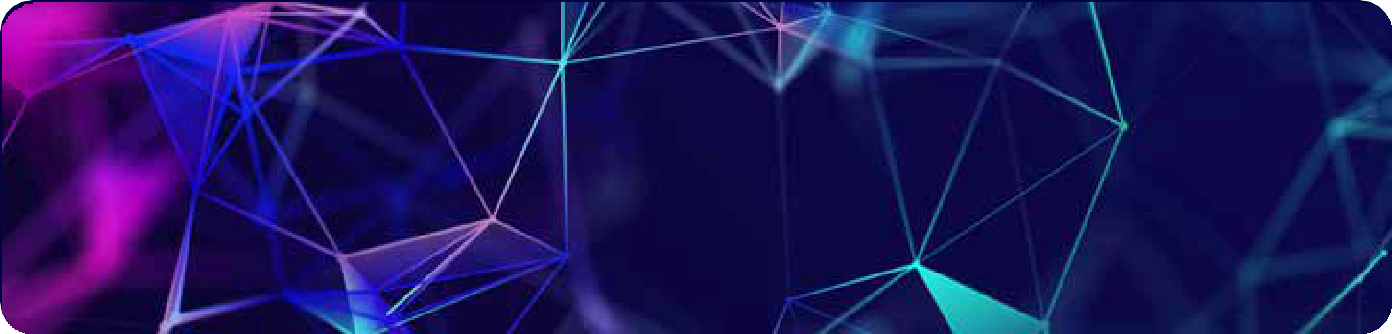 “…We firmly believe that the [online and land-based] businesses are complementary and together that it makes for a much stronger product overall.”

—Keith Smith (via Seeking Alpha), CEO Boyd Gaming
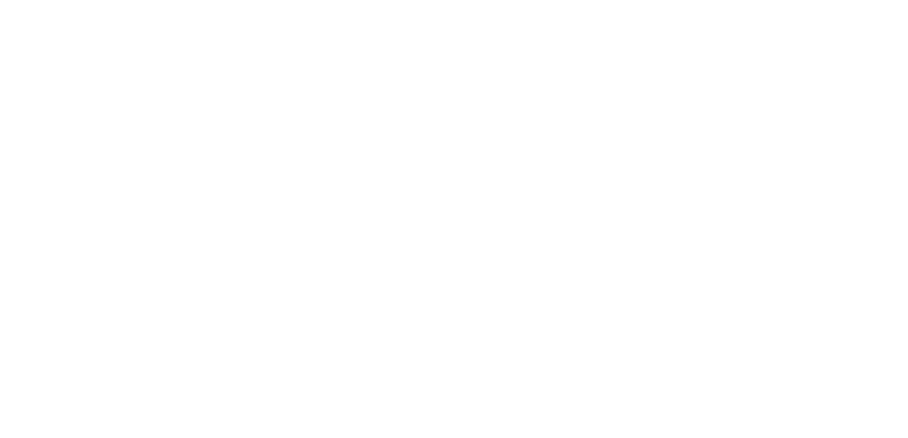 Learn more at ideagrowth.org
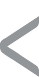 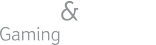 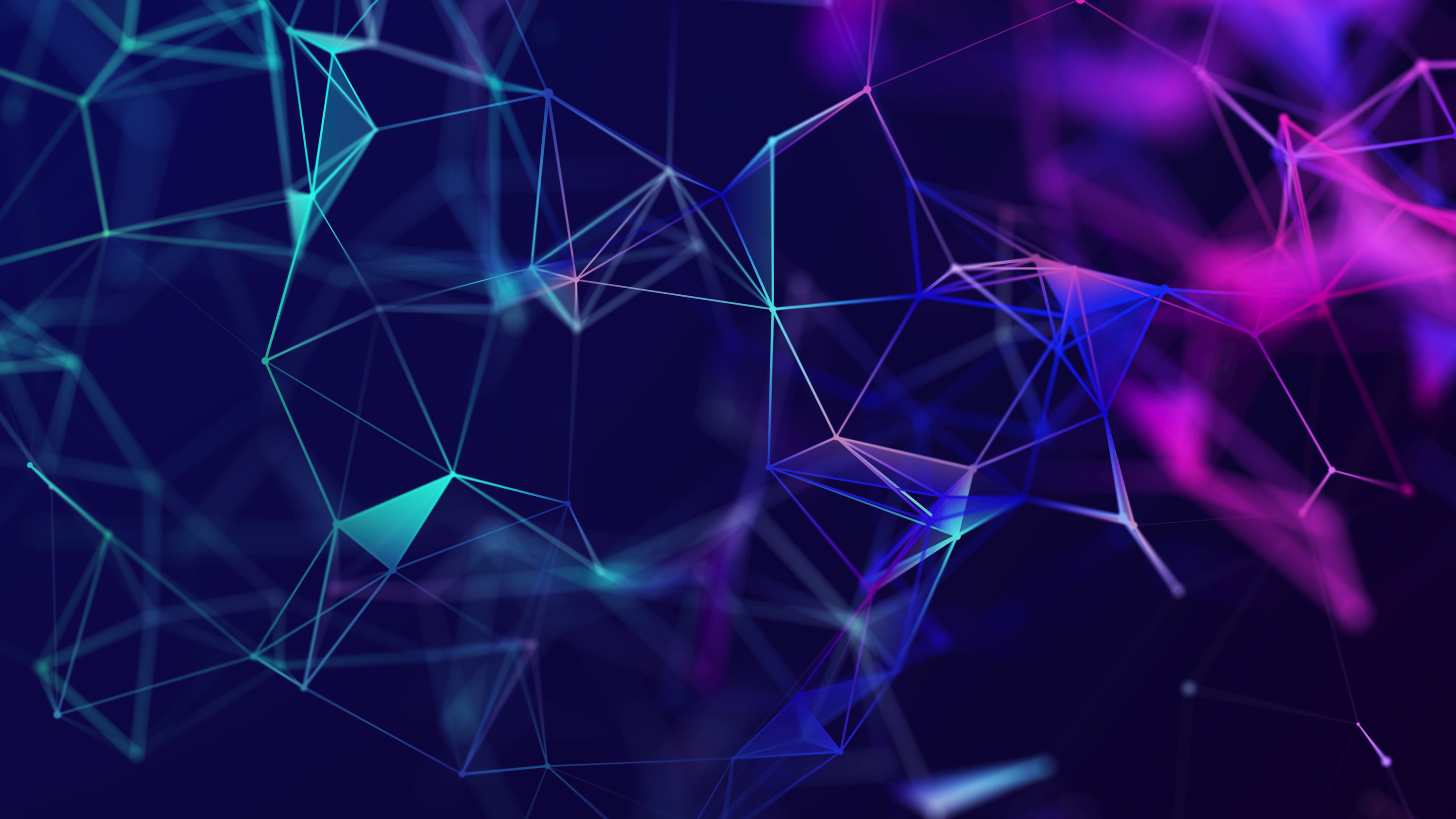 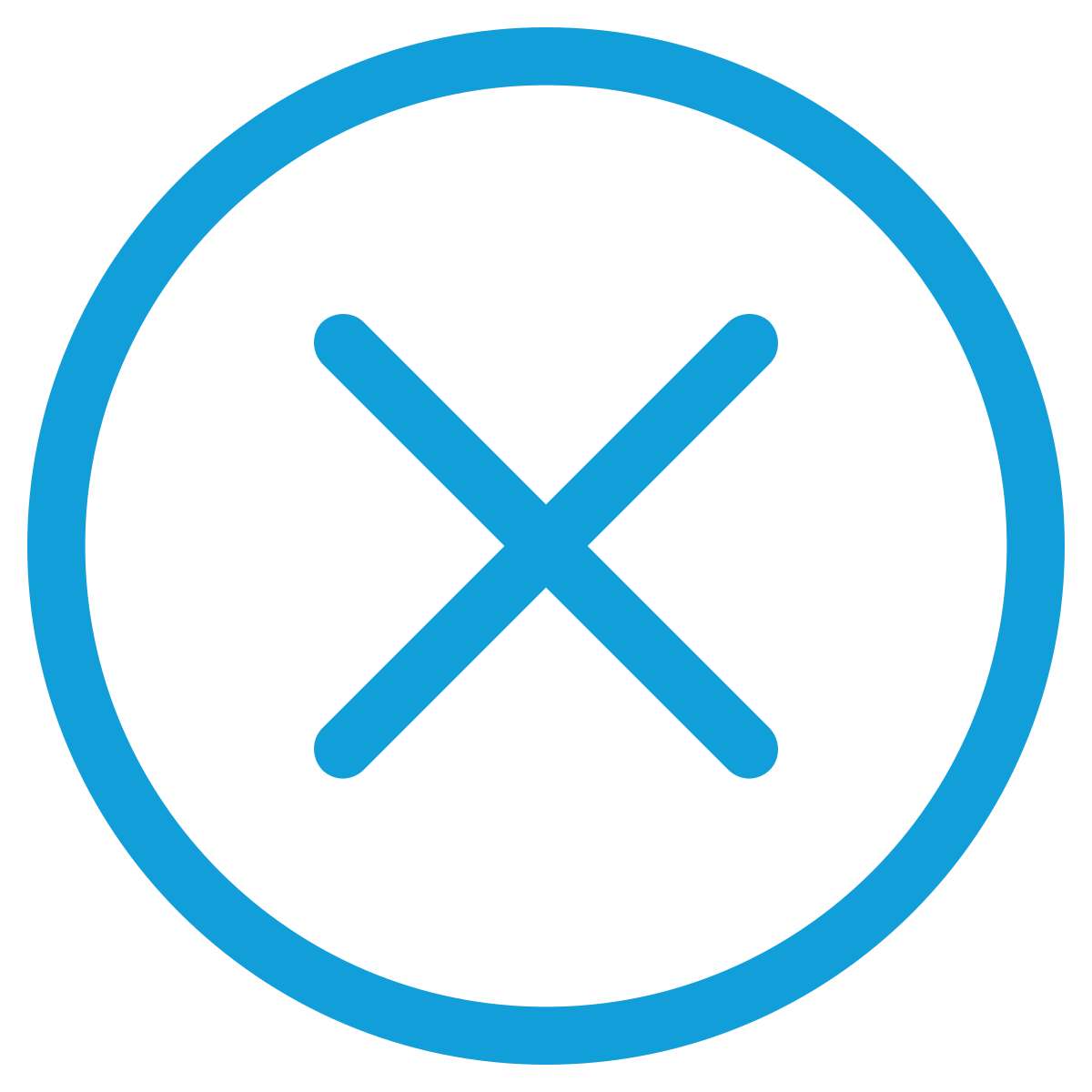 PREVIOUS REPORTS USED FLAWED METHODOLOGY
The “iGaming in Maryland” report by The Innovation Group (Nov 2023) is fundamentally flawed:
Arbitrarily compares performance between 2019 and 2022 for all states regardless of when they introduced iGaming.
NJ and DE launched online in 2013
4 states included in their study launched online casino after the start of the 2019 comparison period

Erroneously double-counts population growth, inflating the results

Includes minors as part of potential gambling population
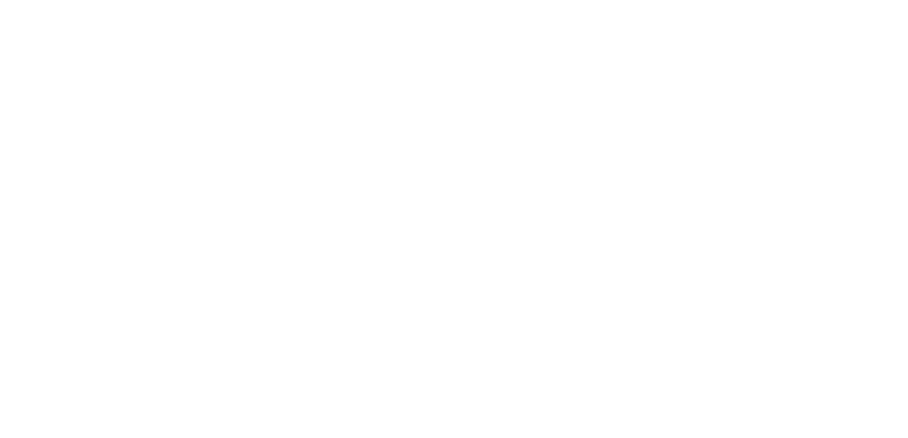 Learn more at ideagrowth.org
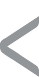 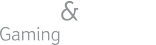 Q & A